Aeronautical Data Chain
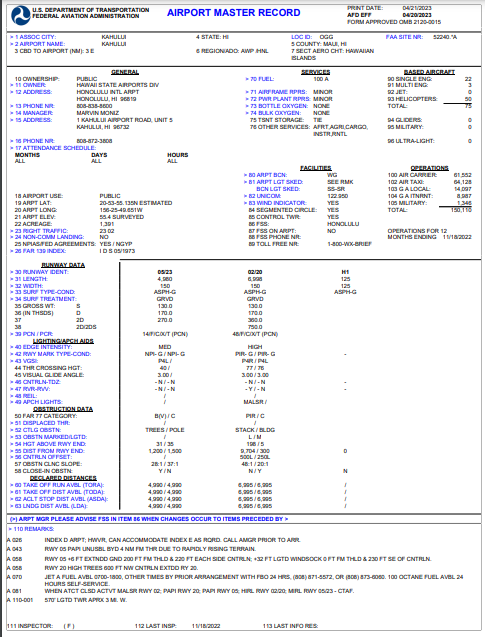 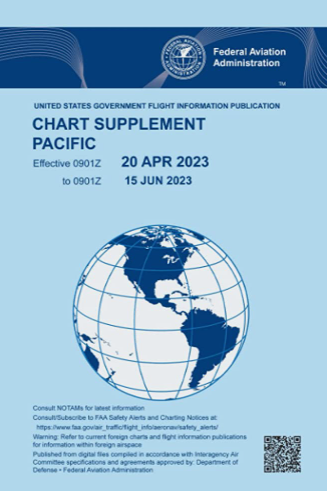 Office of Airports
FAA/DoD
Office of Airports
AJV-A
7480-1
ADIP
RAS
AMR
5010
ADIP
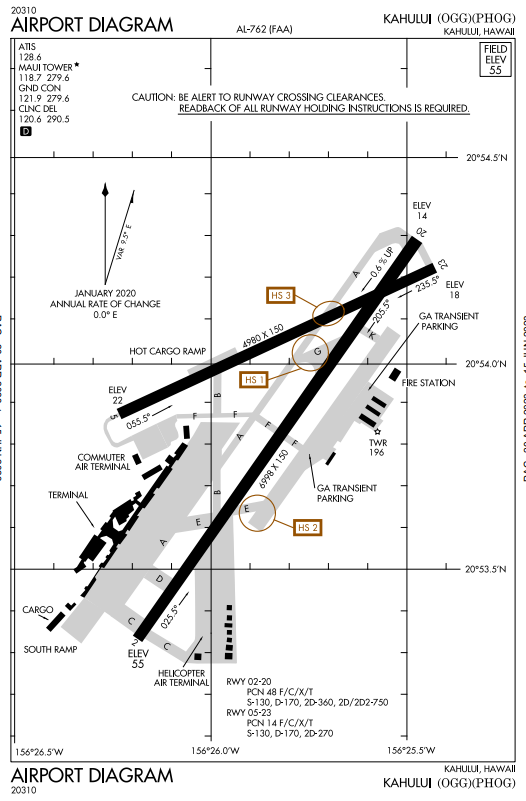 NGS
ADT
SURVEY
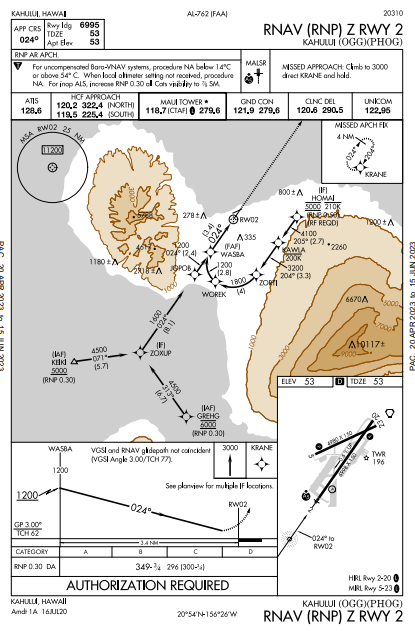 Charts
RAM
IFP
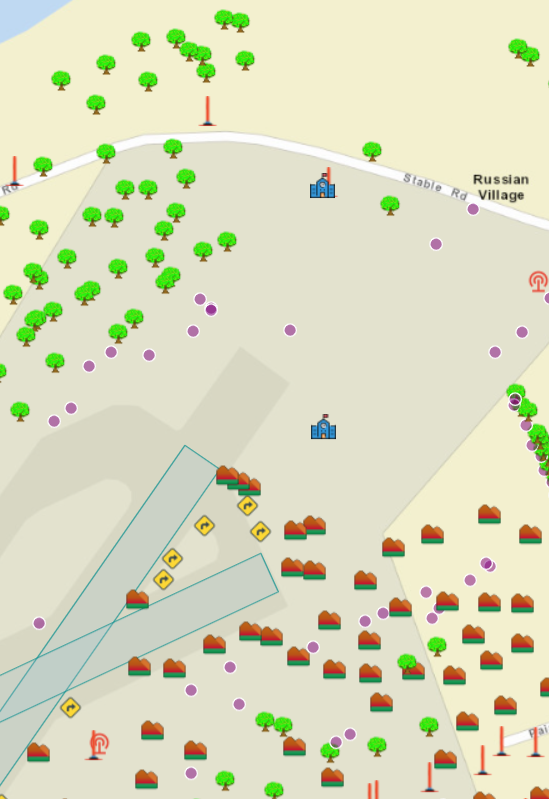 ODT
7460/
NR
OAS
OE/AAA
7460/
NRA
RAS
ADIP
7460/
OE